Clase 13 de 20			     Fecha: miércoles, 24 de enero

Unit 5  ¿Qué haces?
¿Lo que vamos a aprender?
Introducción: 
           - weights & measures
           - how much & how many
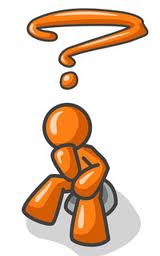 ¿Cuál es la pregunta?

-¿                                        ?
-Sí, conozco a Carlos
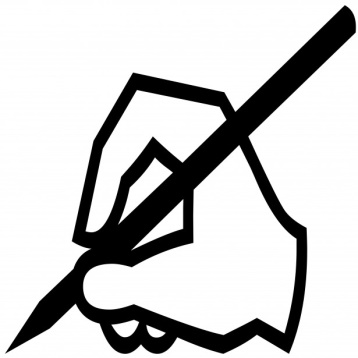 Conoces  a Carlos
Volver
Vuelv
Vuelv
Vuelv
Volv
  Volv
Vuelv
o
es
e
emos
éis
en
Gastar
Gast
Gast
Gast
Gast
Gast
Gast
o
as
a
amos
áis
an
Ramo de flores
Racimo de uvas
Audición
Dictado. Escribe lo que escuches
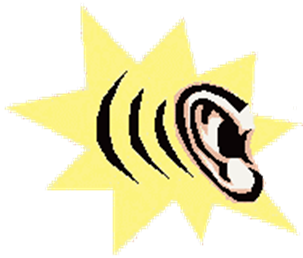 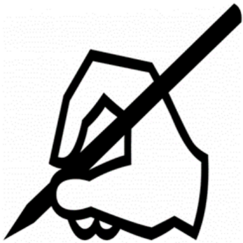 Una lata de olivas 
Media docena de huevos
Una caja de galletas
Un bote de mermelada
Un paquete de patatas fritas
Libro p81, Act. 4 a
1. Clasifica estos alimentos en los siguientes grupos
2. Ahora escucha y comprueba – CD1.4
Bacalao 
Cordero 	
Lomo
Merluza	
Patatas
Galleta
Plátanos
Salchichas
Tomates
Cebollas
Chorizo
Lechuga
Manzanas
Naranjas
Peras
Pollo
Sardinas
Trucha 
Mermelada
Arroz
Ternera
Salchichón
Langostinos
Pan
El 
El
Las
El
La
El
El
Cordero
Lomo
Salchichas
Pollo
Ternera
Salchichón
Chorizo
La
La
El
El
Galleta
Mermelada
Arroz
Pan
Las
Los
Las
La
Patatas
Tomates
Cebollas
Lechuga
Los
Las
Las
Las
Plátanos
Naranjas
Peras
Manzanas
El 
La
La 
Las
Los
Bacalao 
Merluza
Trucha
Sardinas
Langostinos
3. Escribe el artículo para cada palabra. (el/la/los/las)
Libro p81, Act. 5               - Habla con tu pareja
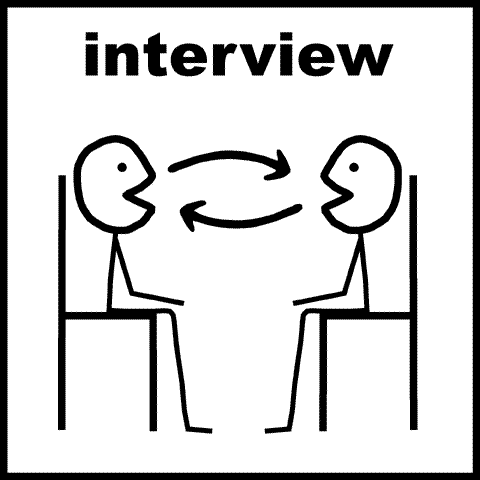 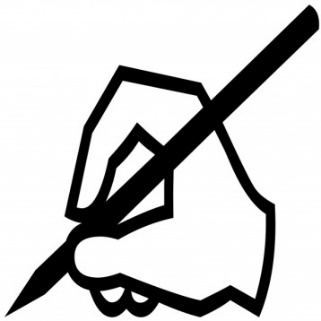 Act. 6
              - Lee y une
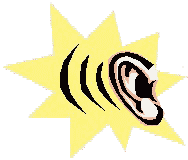 - Escucha y comprueba
   CD1.5
Libro p81, Atención: doscientos/as
Medidas y pesos
Docena
Kilo
Litro

Cuarto kilo
100 gramos
Medio kilo
Medio litro
Media docena
de…
Envases
Caja
Bote
Paquete
Lata
Bolsa
Box
Jar
Packet
Tin
Bag
Los números
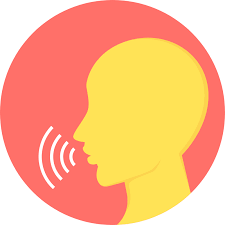 1. ¿Qué número es?
19
87
55
5
Ochenta y siete
Diecinueve
Cinco
Cincuenta y cinco
42
10
76
Cuarenta y dos
Diez
Setenta y seis
13
69
26
67
Trece
Sesenta y nueve
Veintiséis
Sesenta y siete
2. ¿Cómo se dicen los números del 100 al 1000?
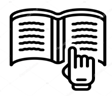 100
200
300
400
500
600
700
800
900
1000
Cien
Doscientos
Trescientos
Cuatrocientos
Quinientos
Seiscientos
Setecientos
Ochocientos
Novecientos
Mil
Cien
Doscientos
Trescientos
Cuatrocientos
Quinientos
Seiscientos
Setecientos
Ochocientos
Novecientos
Mil
¡Atención!  Para decir un número entre 101 y 199 usamos “Ciento”
342 =  300 + 40 y 2
614 = 600 + 14
Libro p82,  Gramática
- ¿Cuánto vino? - ¿Cuánta limonada? - ¿Cuántos huevos? - ¿Cuántas peras?
INTRODUCCIÓN:
HOW MUCH /HOW MANY
¿Cuánto…?
Masculino
HOW MUCH?
Femenino
¿Cuánta…?
Cuántos…?
Masculino
HOW MANY?
Cuántas…?
Femenino
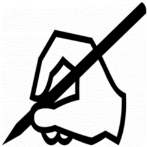 1. Completa las siguientes frases con cuánto/a/os/as
cuánta
¿_________________ leche?
¿_________________ patatas?
¿_________________ botellas de vino?
¿_________________ litros de leche?
¿_________________ plátanos?
¿_________________ azúcar?
¿_________________ agua? 
¿_________________salchichas?
¿_________________ kilos de salchichas?
¿_________________ arroz?
cuánta
cuántas
cuánta
cuántas
cuántas
cuántos
cuántos
cuánto
cuántos
Libro p82, Act. 7
-  Identifica la comida

Escucha CD1.6

Lee en parejas
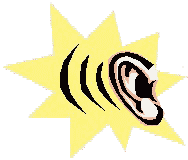 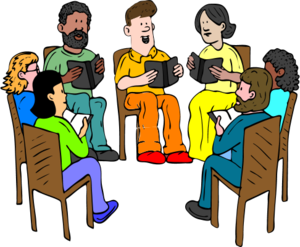 Libro p82, Act. 9
a. Une las listas

b. Escucha y comprueba
    CD1.7
Lee en parejas

c.  Responde 1-5
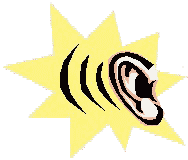 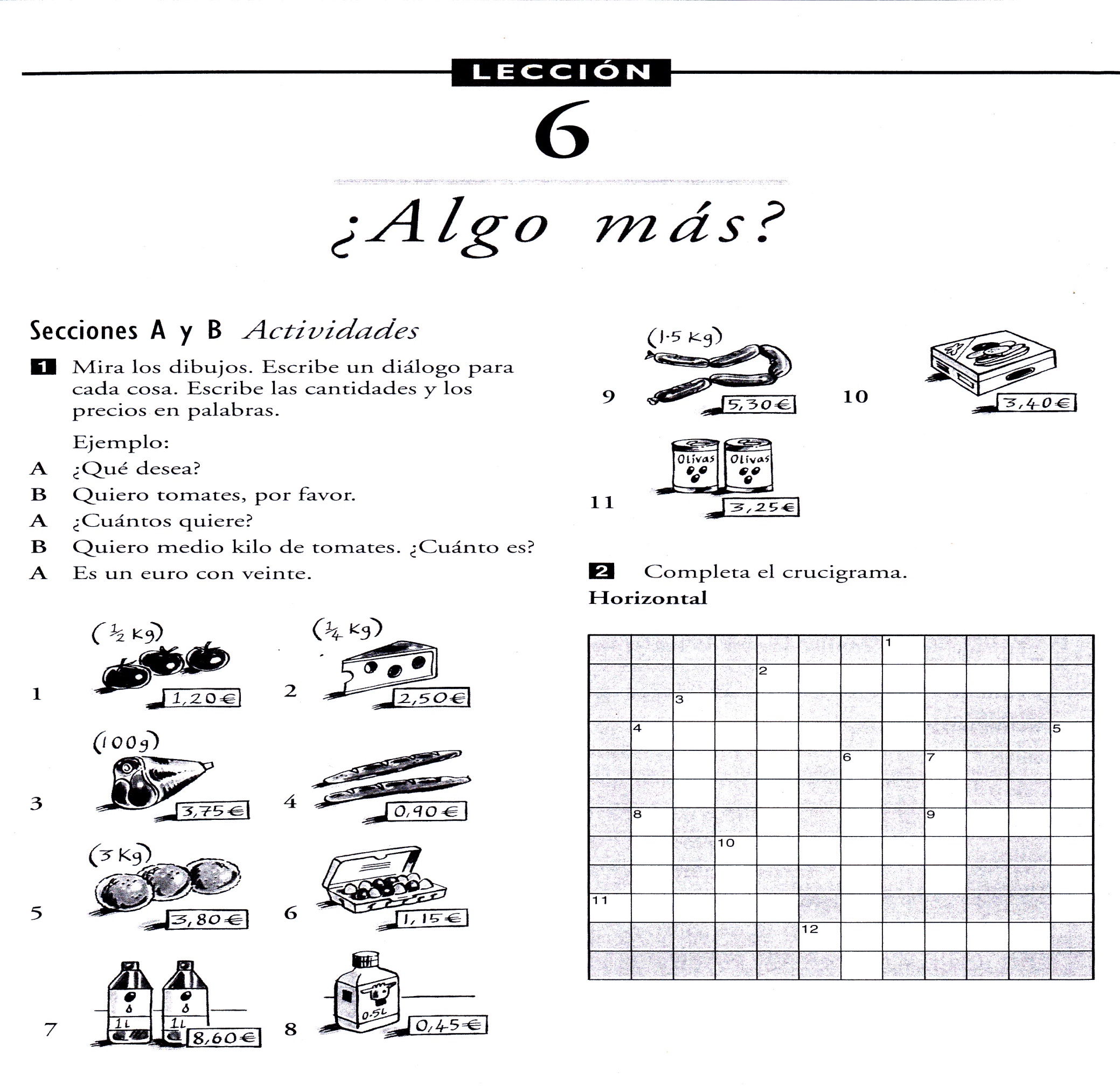 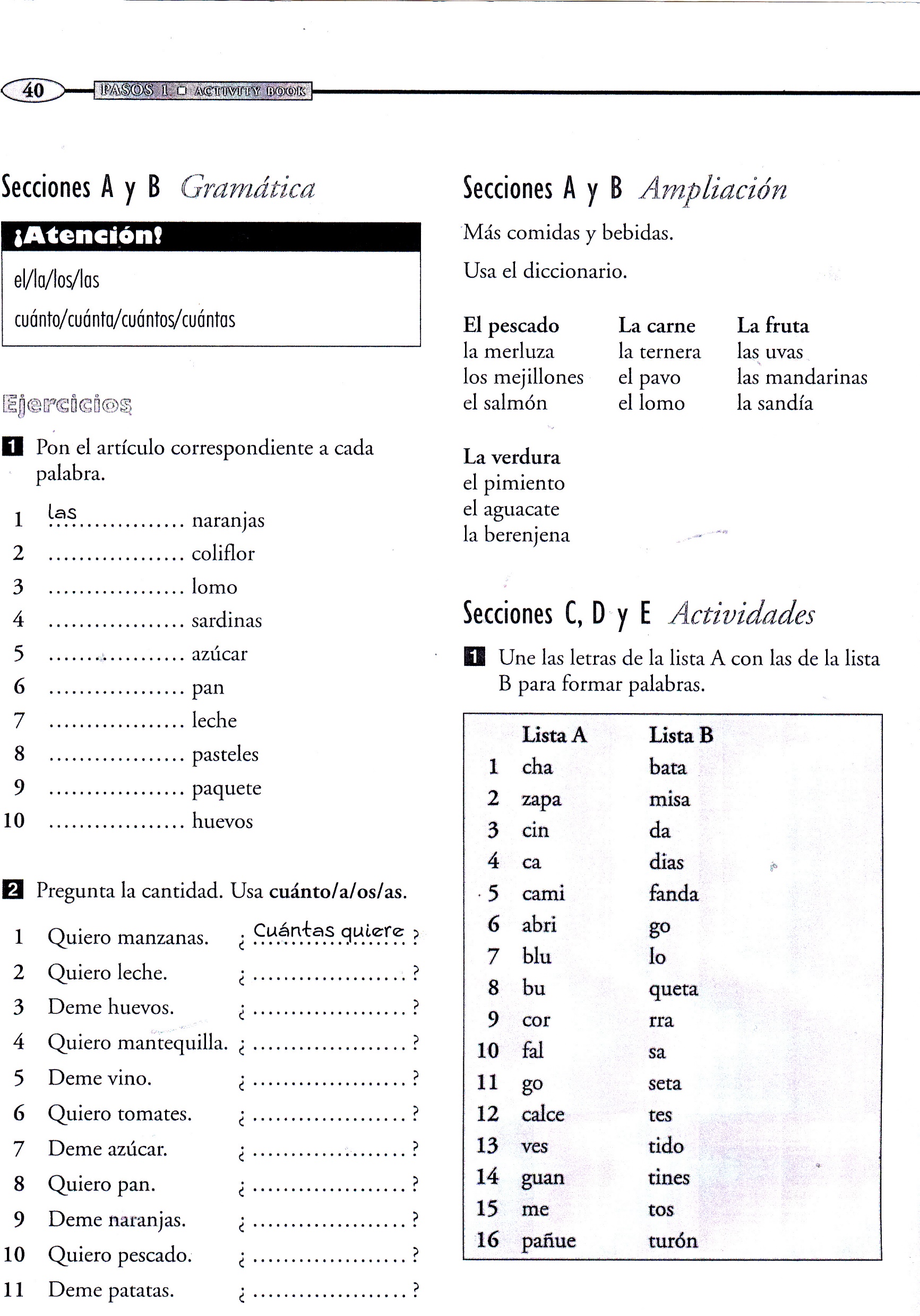 No need to do this one just yet
Los deberes
Copias
2.  Escribe 1 o 2 oraciones en el pasado 
     de lo que hiciste (= what you did) la semana 
     pasada y escribe 1 oración de lo que harás 
     (= what you will do) la próxima semana